Perioperative preparation for an osteosynthesis of a proximal femoral fracture
Group discussion
[Speaker Notes: Acknowledgements
Contributors 
Yarek Brudnicki, Poland
Bernadeta Kaluza, Poland

Review
Emanuel Gautier and Peter Wahl, Switzerland (case)
Thomas Ruedi, Switzerland
Susanne Baeuerle, Switzerland
Isabel Van Rie Richards, Switzerland]
How to use this discussion?
Before the course 
Go through the presentation and make it your own. Add relevant pictures e.g. of drapes, material if you wish.
Rehearse and make sure that the content is known. 
If you are two moderators (ORP and surgeon), decide on who will take the lead for which content. 
Some slides contain slide questions (titles).
Other slides contain questions in the notes section which can be used.
The hidden slides can be activated and discussed if wished.
The reference list (slide 3) contains information for further reading.
During the course 
Lead the discussion by asking questions.
Do not give another lecture!
Motivate all participants to come up with the content.
Reference list
Learning outcomes
At the end of the discussion the participants should be able to:

Describe the fracture briefly
Review the 4 AO principles of fracture fixation
List nursing preparations for internal fixation of a proximal femoral fracture
[Speaker Notes: How to use the ppt?
Focus on the 3 learning outcomes. 
The participants 
Describe briefly the fracture.
Discuss possible treatment(s). In this discussion the treatment with DHS is discussed.
Focus on peri-operative preparations for this particular treatment.

If available, use the workshop instruments to allow hands on individual instruments and to discuss and/or try out functionality of instruments.]
Case presentation
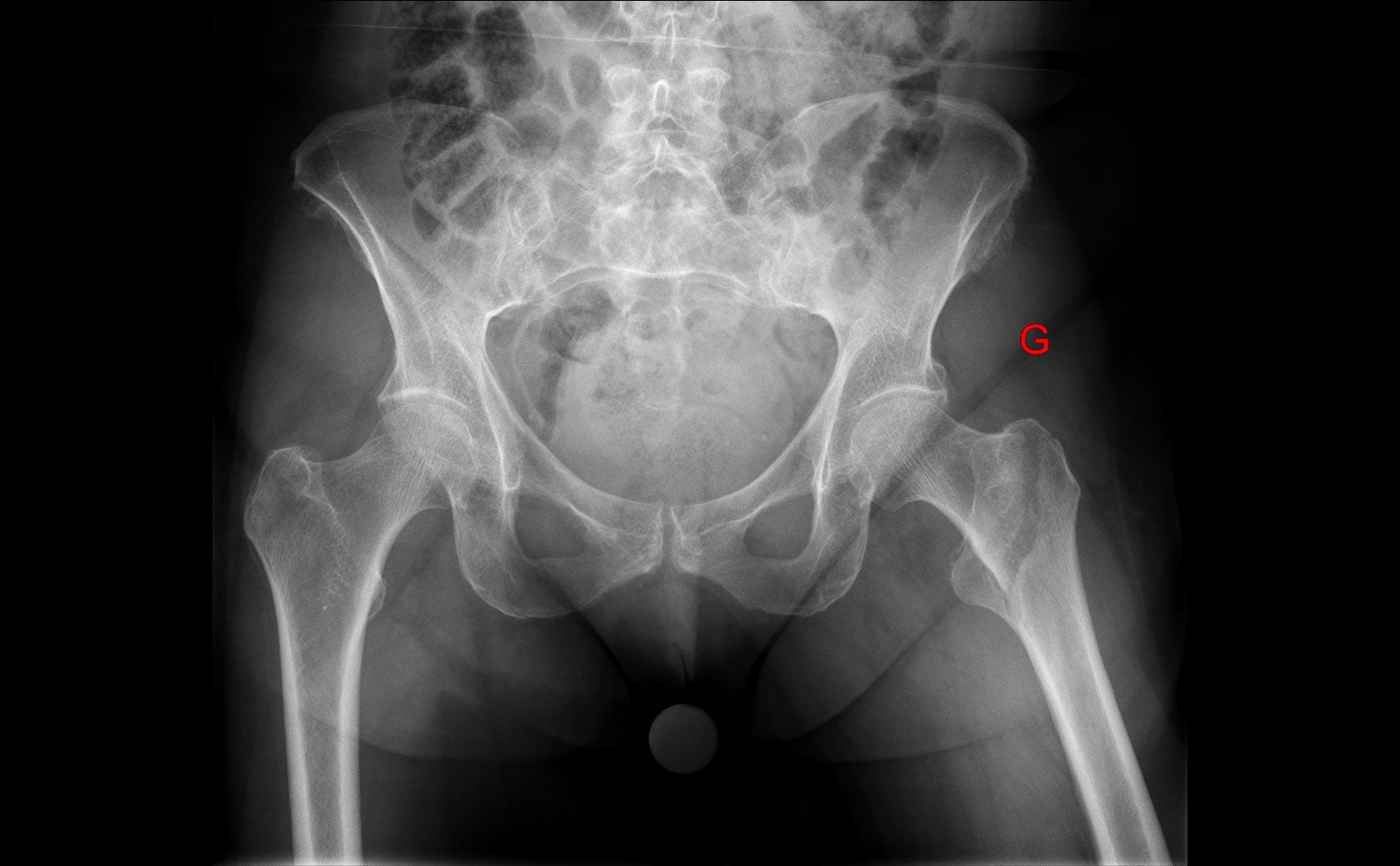 65-year-old woman fell from ladder
Left proximal femur fracture
[Speaker Notes: Include demention, obesity, diabetes type 2 as possible extra conditions for more advanced course participants. Adapt case and discussions accordingly.

This slide can be printed for the participants in case you wish them to follow the case during the discussion.]
4 Principles of fracture fixation—Review
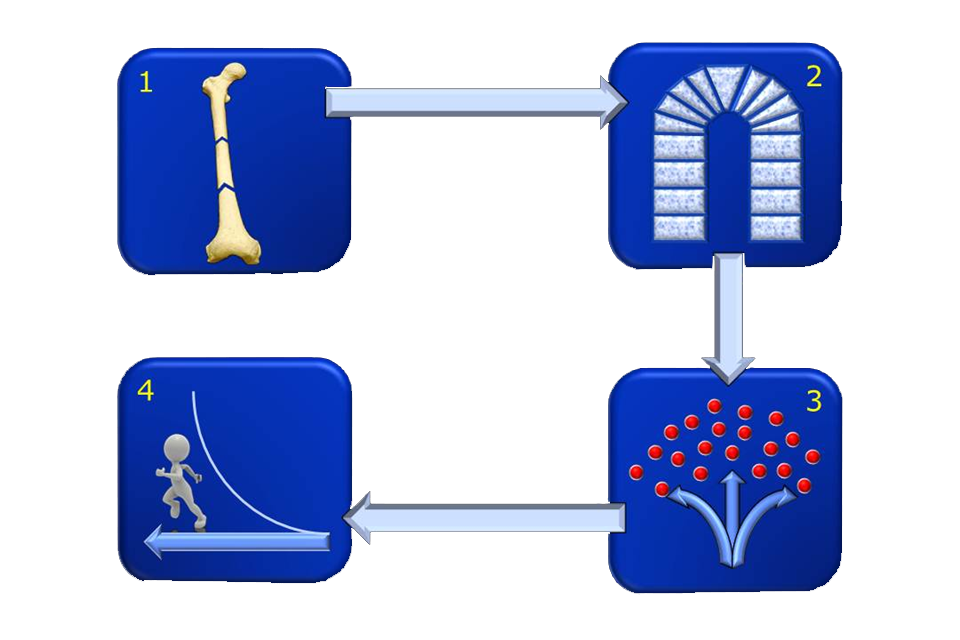 [Speaker Notes: Briefly review the four principles of fracture fixation (if required). The participants have learned about this in a previous lecture. Explain that the entire case including preparation, treatment and after-care is based on these four principles.]
Describe the fracture
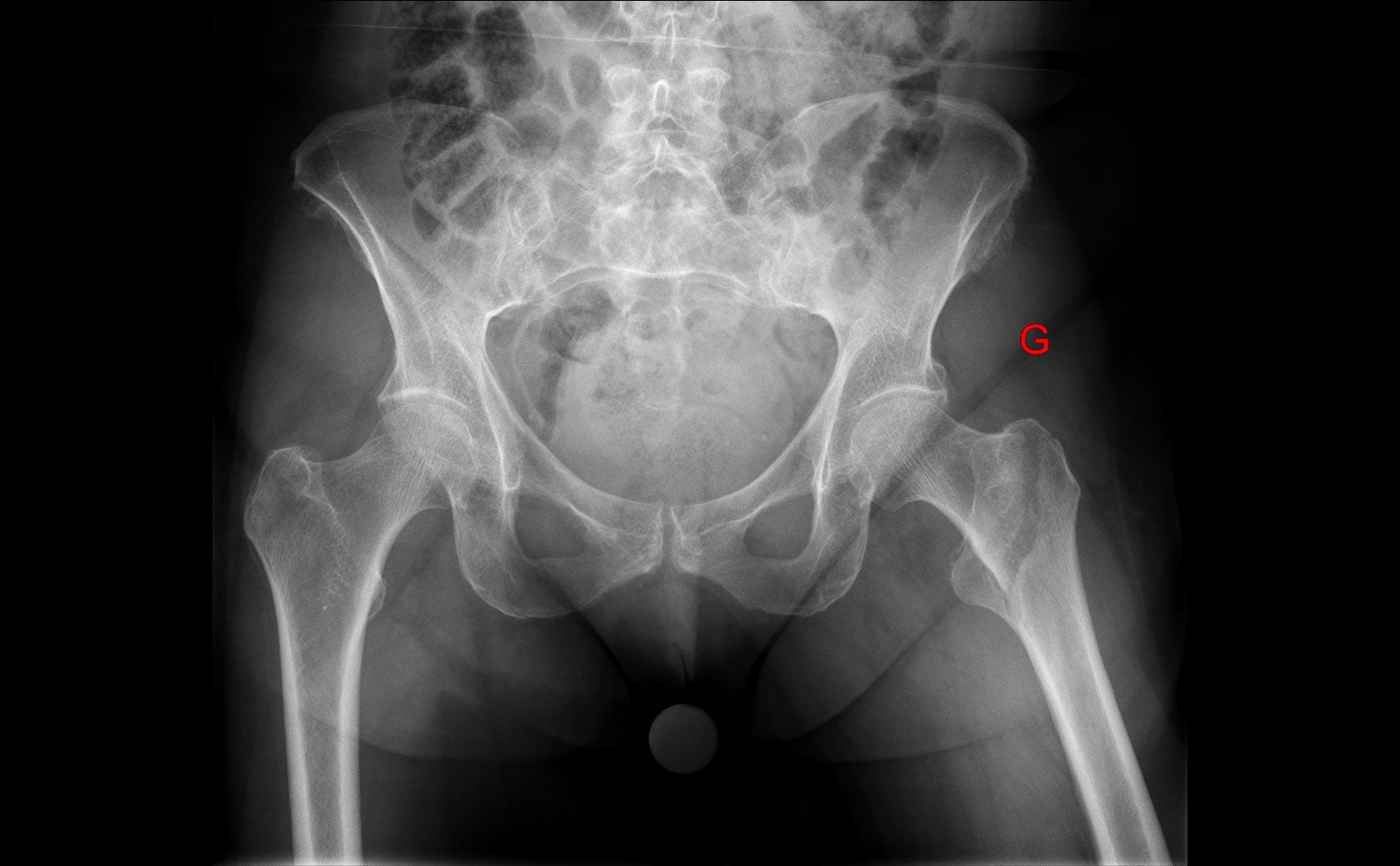 Bone
Segment
Fracture type
[Speaker Notes: Other item(s) which can be discussed here is/are:

What x-rays, images are required? (Both x-ray views (lateral and AP) are needed. Both joints are checked.)
Which bone(s) is(are) broken?
Which segment is broken?
Which fracture type is this? 
Is the fracture simple, wedge, or comminuted? What is the pattern of the fracture?
Is this fracture „stable“ or „unstable“?
Does the fracture go into the joint?
Is this an open fracture? (An open fracture is suspected when the bone sticks out, black bubbles are present (which indicates air) and/or dirt is visible (e.g. metal).]
Describe the fracture
Femur
Proximal
Trochanteric
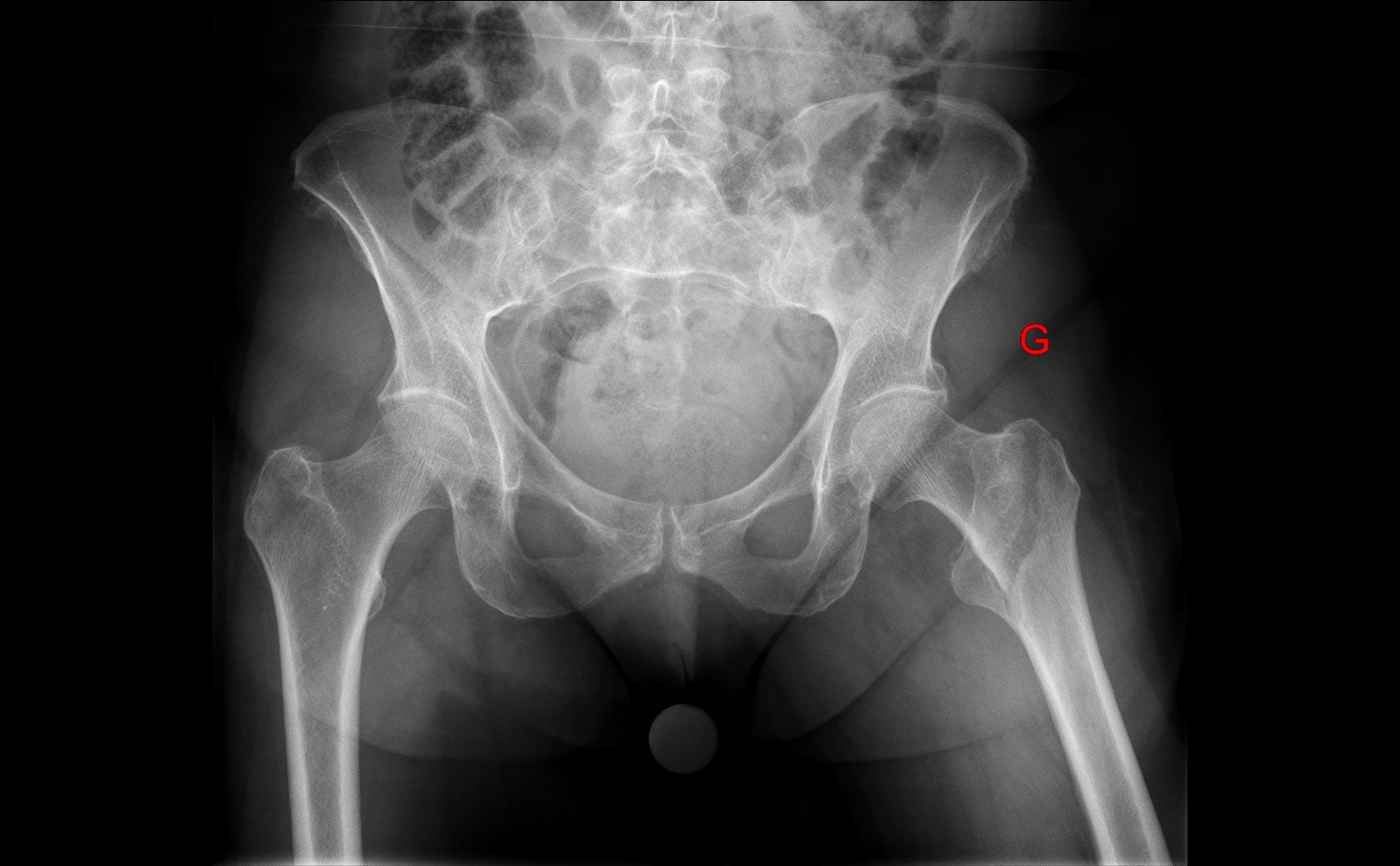 Bone
Segment
Fracture type
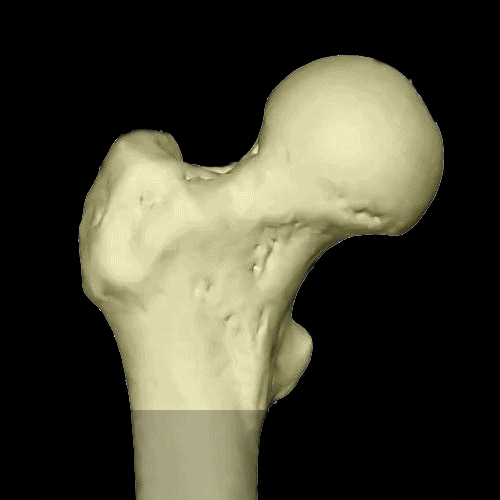 Describe type of proximal femoral fracture
A 
Trochanter
B
Neck
C
Head
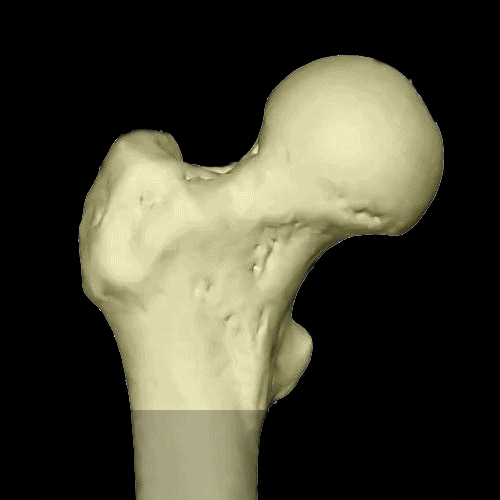 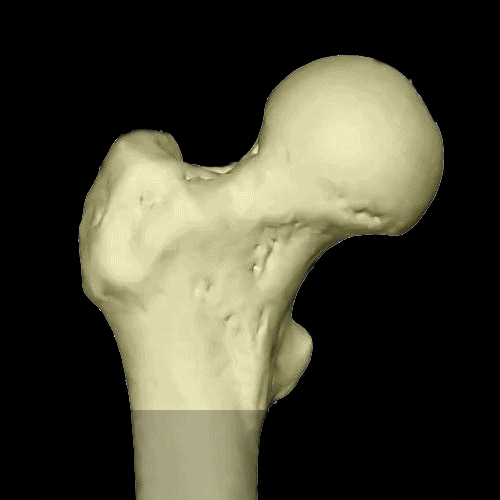 Extraarticular,
trochanteric
Extraarticular,
neck
Intraarticular,
head
[Speaker Notes: This slide can be included if wished.]
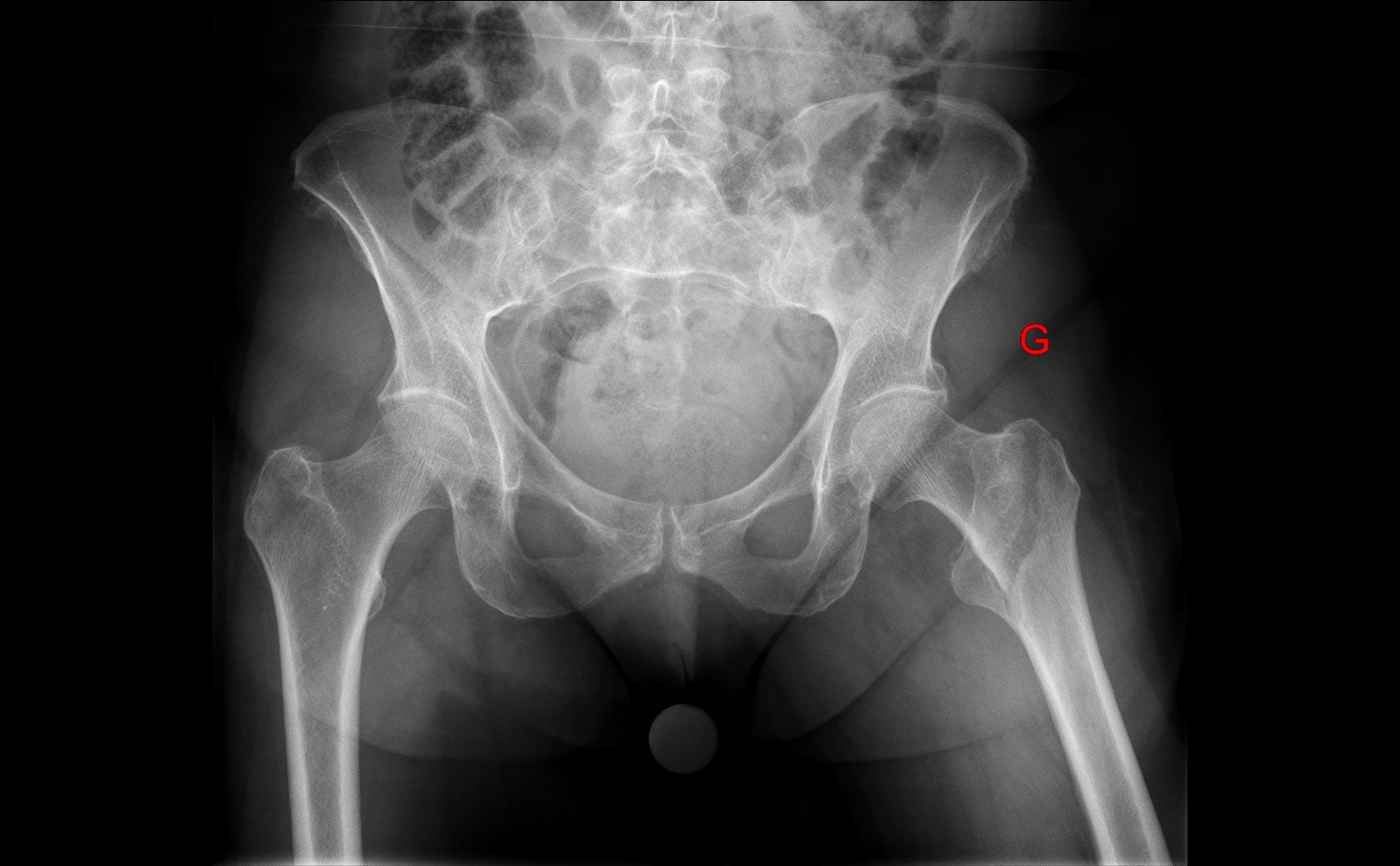 How would you reduce the fracture?How would you stabilize the fracture?
[Speaker Notes: Other items which can be discussed here are:

What type of reduction will be performed? (direct or indirect, open or closed)
What are the principles of stabilization? (absolute or relative stability) 
How could the fracture be fixed? 
What healing is expected? (direct or indirect bone healing, primary or secondary bone healing)]
For this proximal femoral fracture…
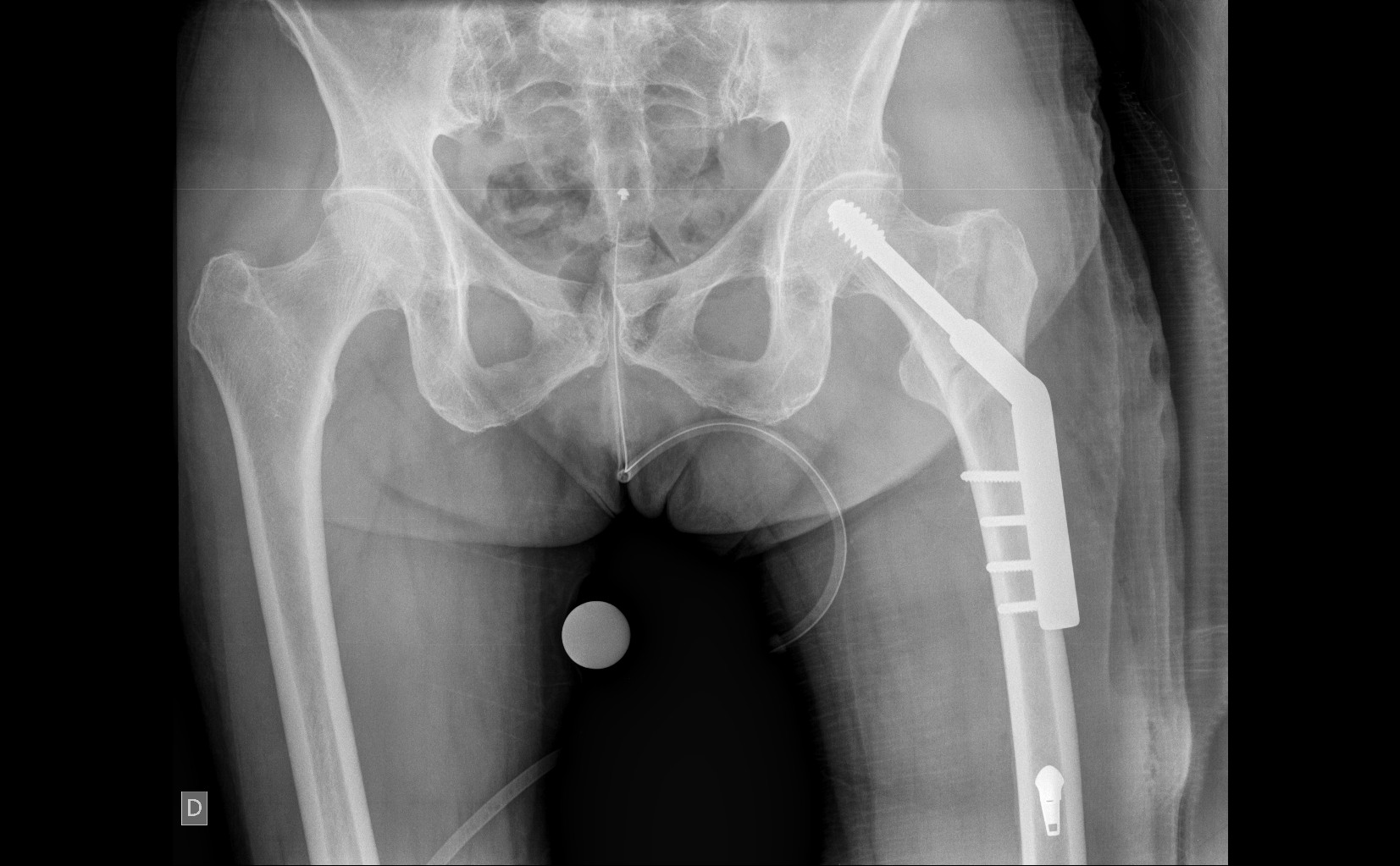 …a recommended  treatment is 
internal fixation with a Dynamic Hip Screw
[Speaker Notes: This suggested treatment (see slide) will be discussed further in this discussion.

Other options, eg, PFNA….
Discuss difference between the two devices:
- PFNA load sharing allowing early weight bearing
- DHS load bearing, which usually does permit early weight bearing in an unstable fracture

This is an ideal indication for DHS; with anatomical reduction, correct screw position and good bony support which allows stable construct and immediate weightbearing.

For the stable A1 fractures there is consensus:
Extramedullary fixation: DHS, angle blade plates, etc 
                       -  All do very well
                       -  Short surgery
                       -  Little blood loss
                       -  Economic
                       -  Early weight bearing
Intramedullary fixation: PFN, Gamma, etc
                       -  Have no advantages
                       -  More expensive

References:
Curtis MJ, Jinnah RH, Wilson V, et al. Proximal femoral fractures: a biomechanical study to compare intramedullary and extramedullary fixation. Injury. 1994 Mar;25(2):99–104.
Butt MS, Krikler SJ, Nafie S, et al. Comparison of dynamic hip screw and gamma nail: a prospective, randomized, controlled trial. Injury. 1995 Nov;26(9):615–618.
Hoffmann R, Schmidmaier G, Schulz R, et al. [Classic nail versus DHS. A prospective randomised study of fixation of trochanteric femur fractures]. Unfallchirurg. 1999 Mar;102(3):182–190. German]
Stable or unstable fracture (1/3)
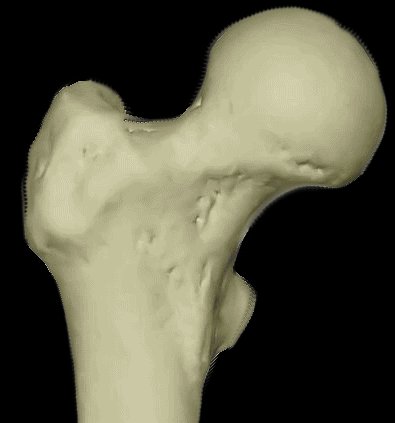 [Speaker Notes: Include this slide if wished

A stable pertrochanteric fracture of the femur allows for an anatomical reduction especially of the medial buttress (calcar). If this has been achieved, the DHS is the ideal implant and allows immediate partial weight bearing. As soon as there is a fragmentation of the medial support, corresponding to an A2/3 type, the DHS risks to break due to fatigue.]
Stable or unstable fracture (2/3)
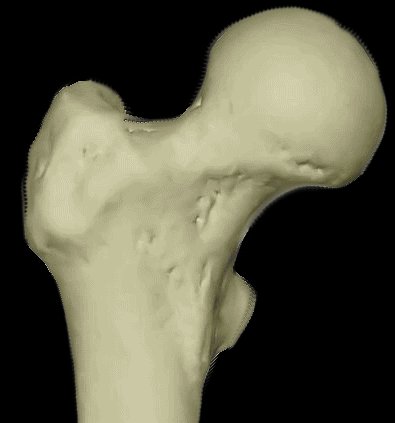 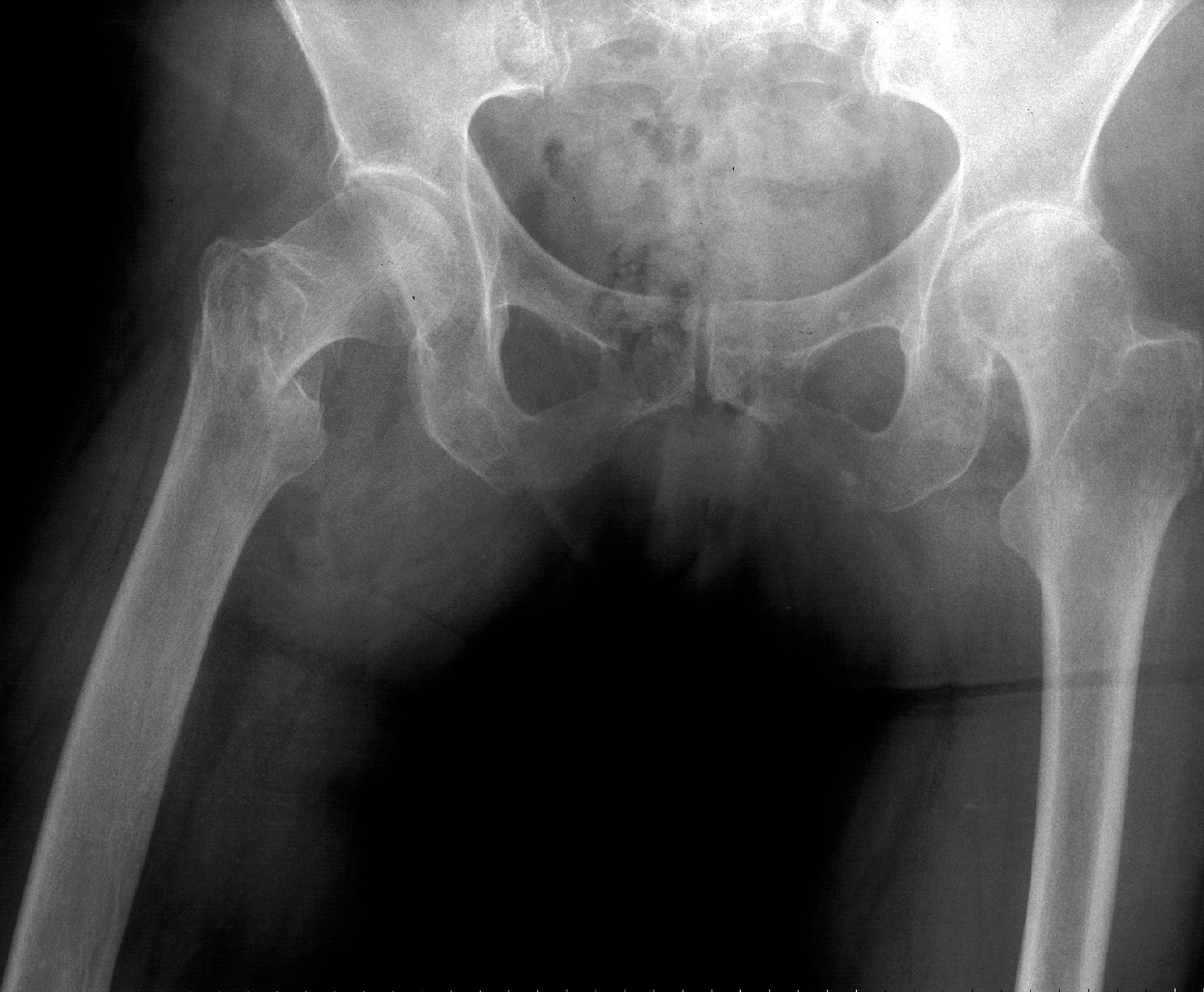 31 A.1
Stable
after reduction
[Speaker Notes: Include this slide if wished]
Stable or unstable fracture (3/3)
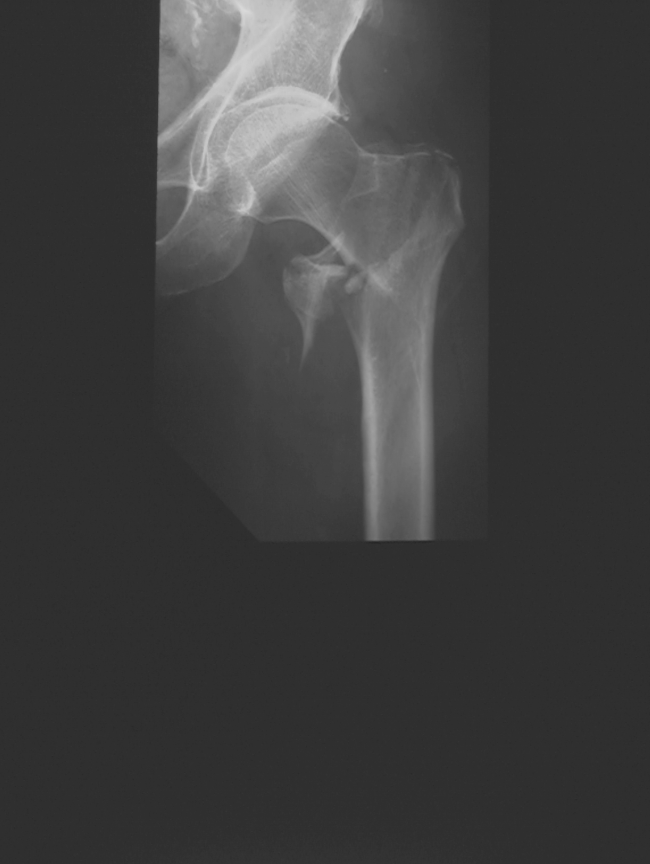 31 A.2/3
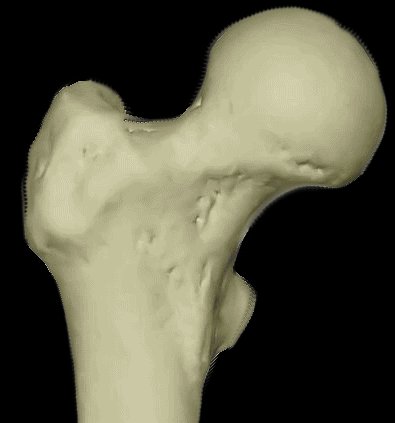 Unstable
[Speaker Notes: Include this slide if wished]
Nursing preparationsPre-, intra and post operative process
Planning
 Instrument- and implant check 
 Procedure
[Speaker Notes: Discuss the nursing preparations related to this case.
In the next slides the following will be discussed in more detail:
Planning (including positioning, preparing of equipment etc. and draping)
Instrument- and implant check (including WHO-checklist)
Procedure  (including approach and technique)
We use «P.I.P.» to facilitate the three steps (PIP of Planning, Instruments and Procedure).]
Nursing preparationsPre-, intra and post operative process
Planning
 Instrument- and implant check
 Procedure
[Speaker Notes: Starting with the planning process….]
What do you need to prepare?
Instruments
Implants
Equipment
[Speaker Notes: …what do you need to prepare?

Please discuss with your participants the following items. The participants should come up with items for each bullet point. The following slides are some illustrations of what should be prepared.
You are free to include more slides with pictures if deemed required.]
Instruments
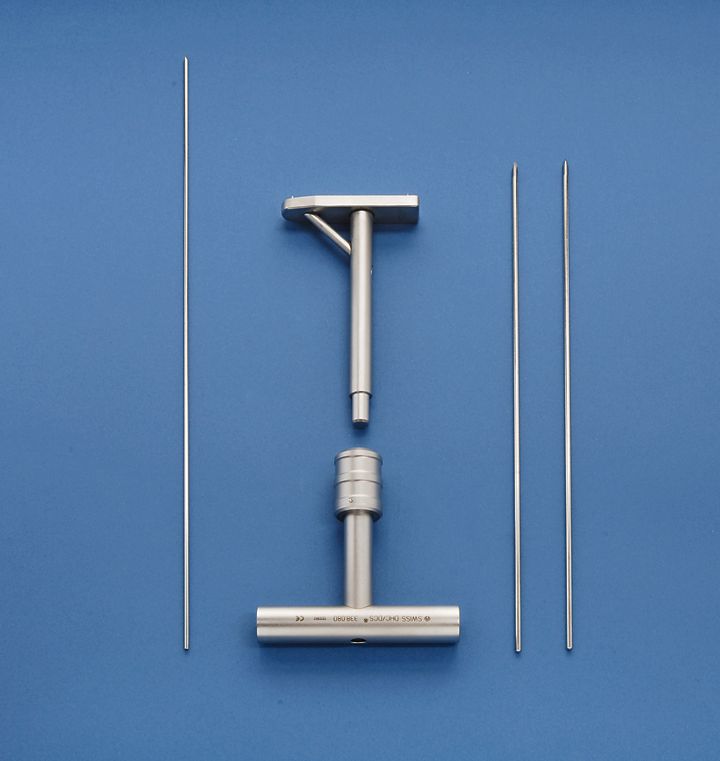 [Speaker Notes: This slide shows only one set of instruments. The following hidden slides with instruments can be used if wished.

If available, use the workshop instruments to allow hands on individual instruments and to discuss and /or try out functionality of instruments. 

Discuss material and equipment necessary for this type of intervention (Image intensifier, etc…).
Discuss specific instruments for fracture fixation with DHS. Note: This picture is not complete.  Which instruments are missing?
Discuss plate fixation with corresponding instruments.
Discuss use and intra-operative care and maintenance of specific instruments.]
Instruments
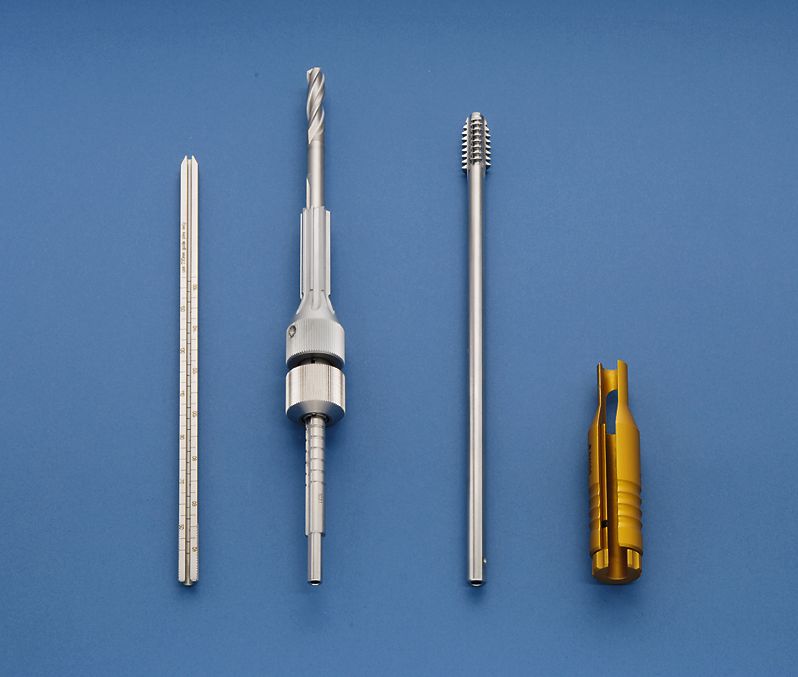 [Speaker Notes: Use this slide only if wished.]
Instruments
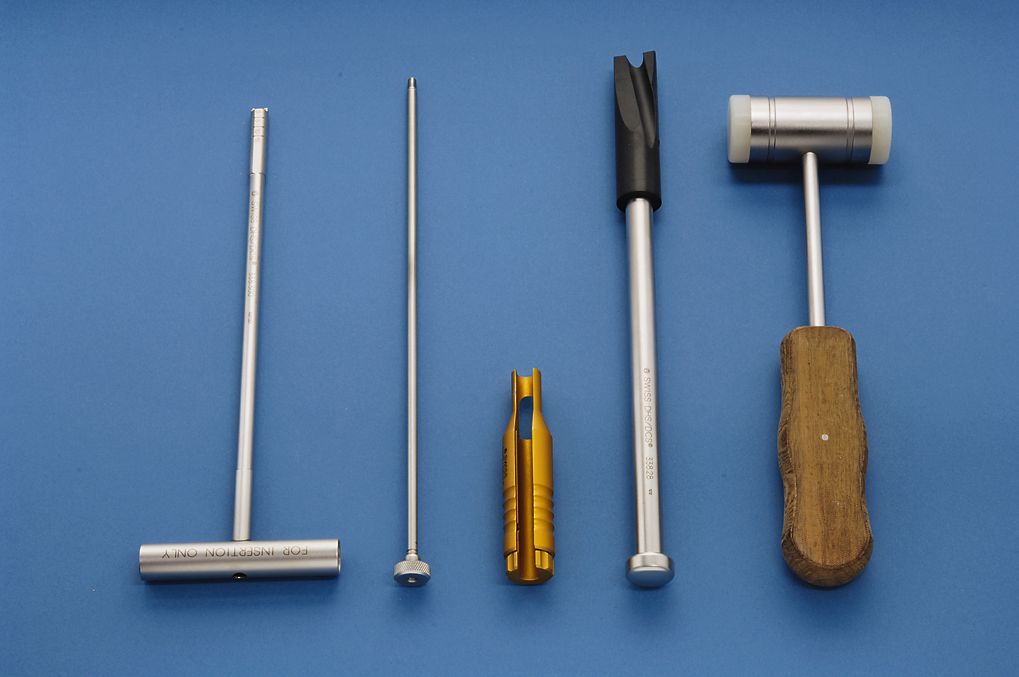 [Speaker Notes: Use this slide only if wished.]
Instruments
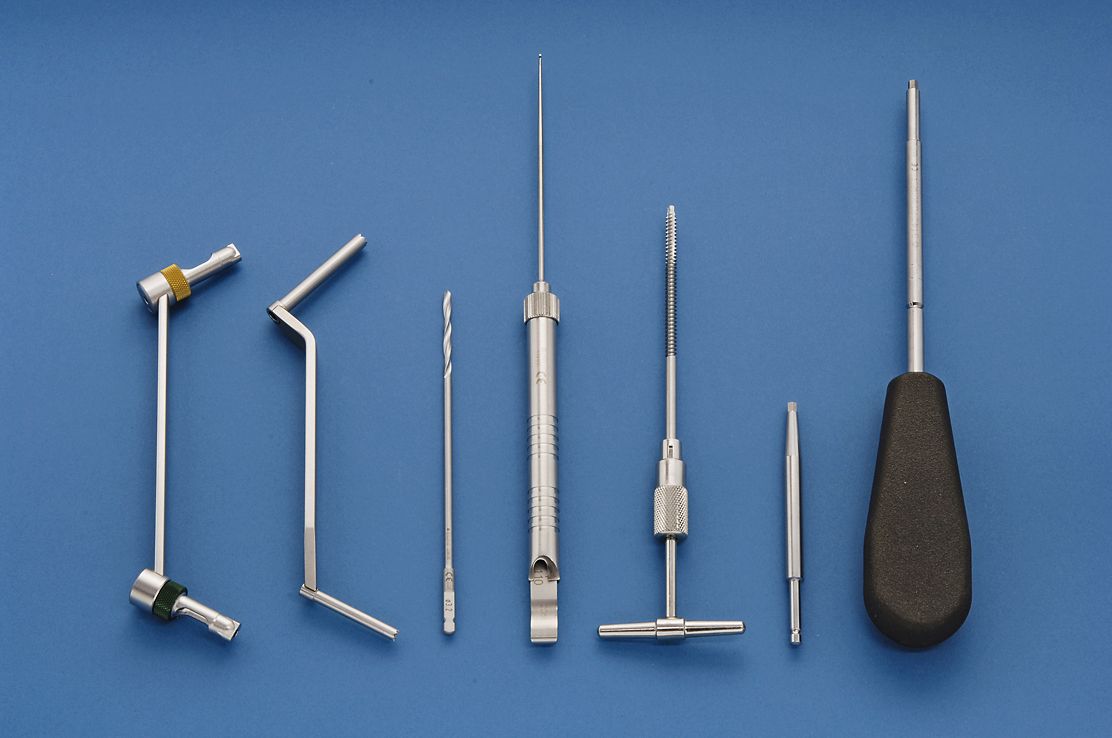 [Speaker Notes: Use this slide only if wished.]
Instruments
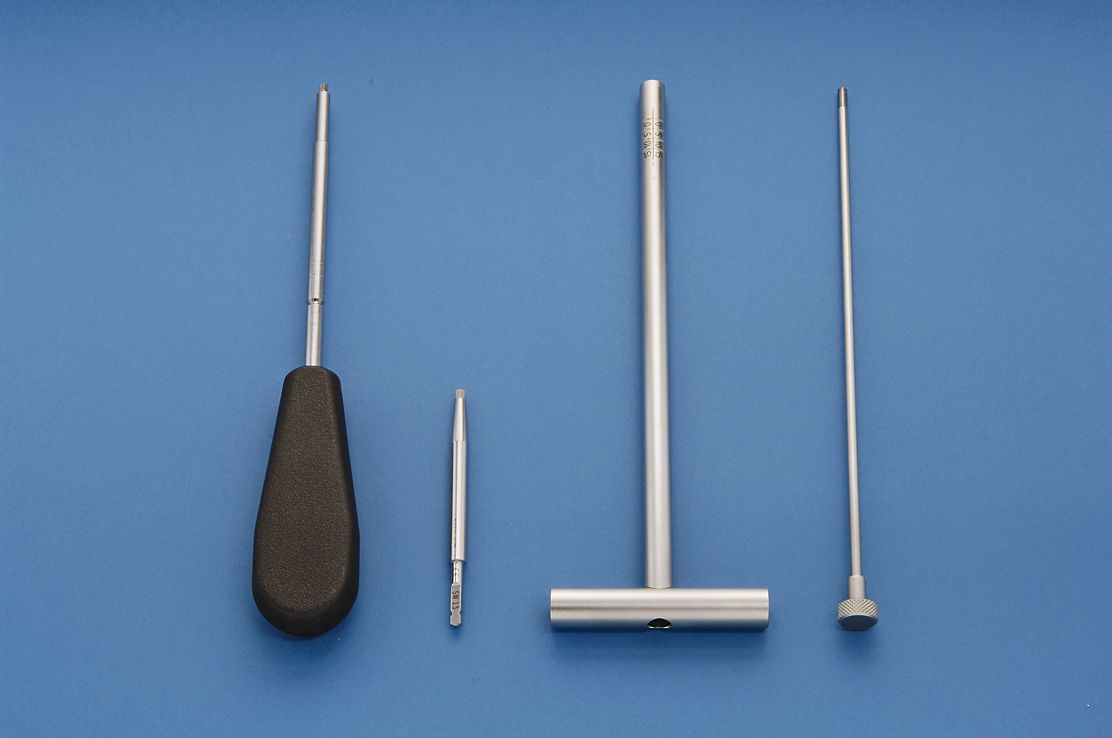 [Speaker Notes: Use this slide only if wished.]
Reduction (distraction) tools
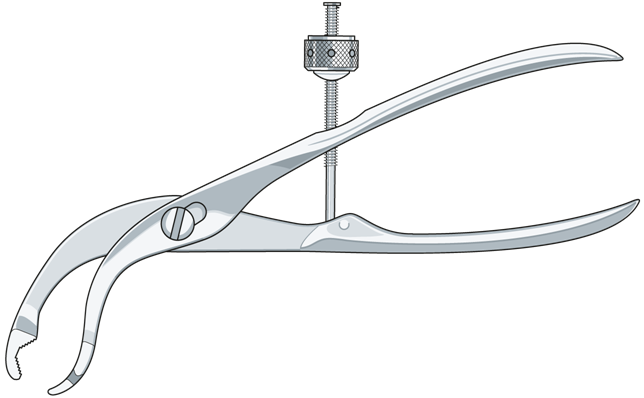 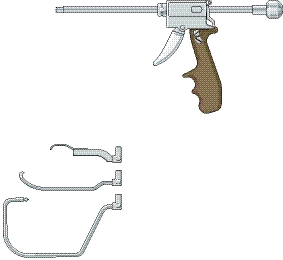 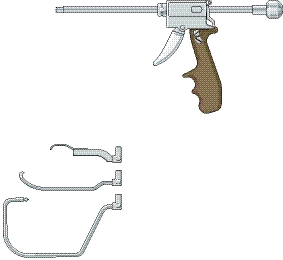 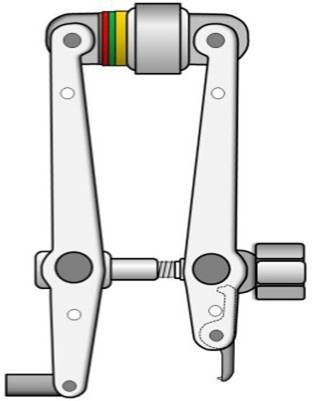 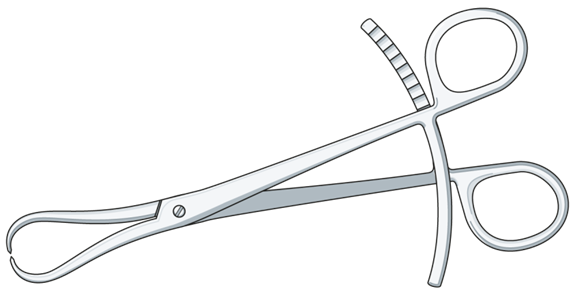 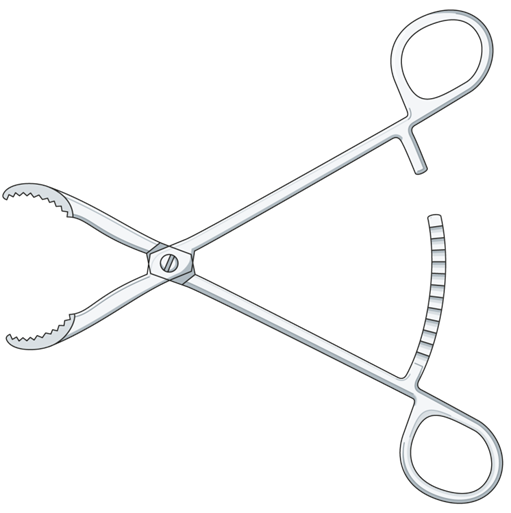 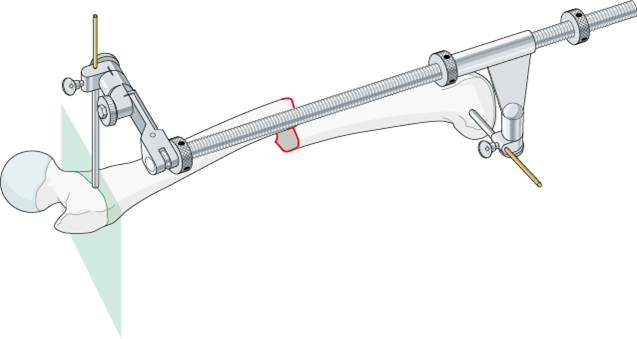 Implants
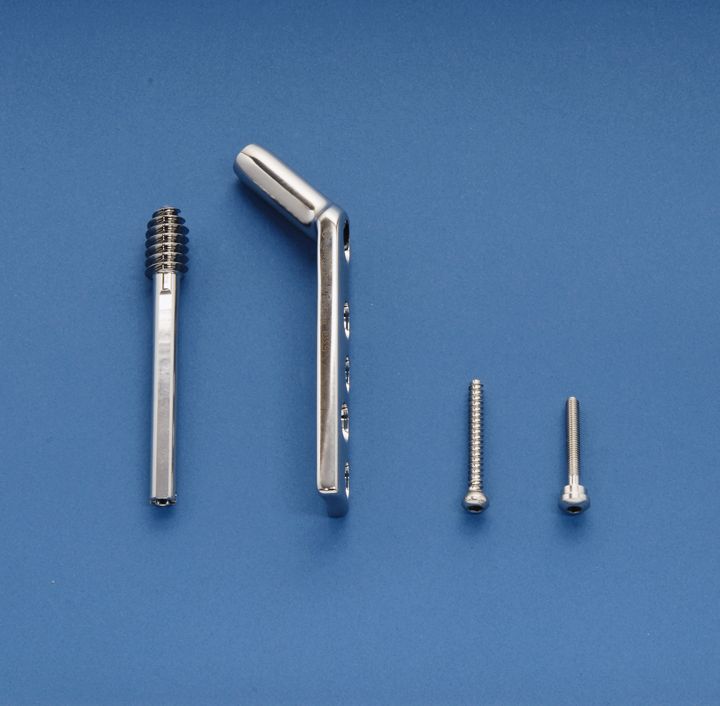 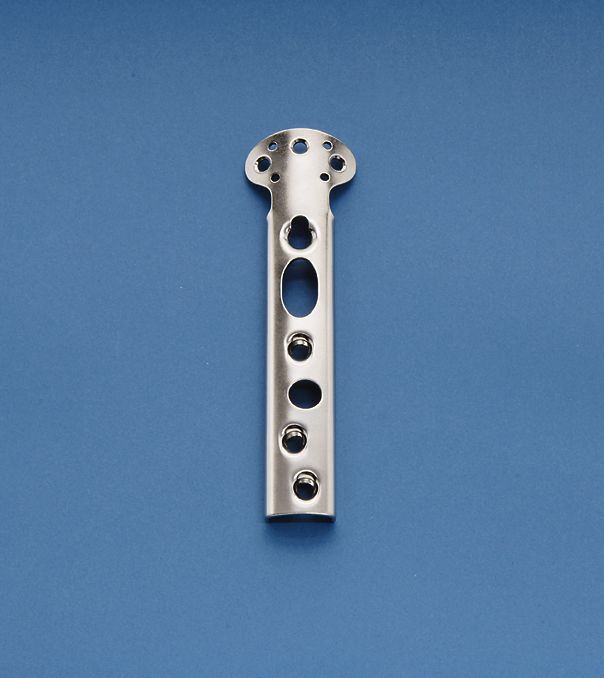 How would you position the patient?
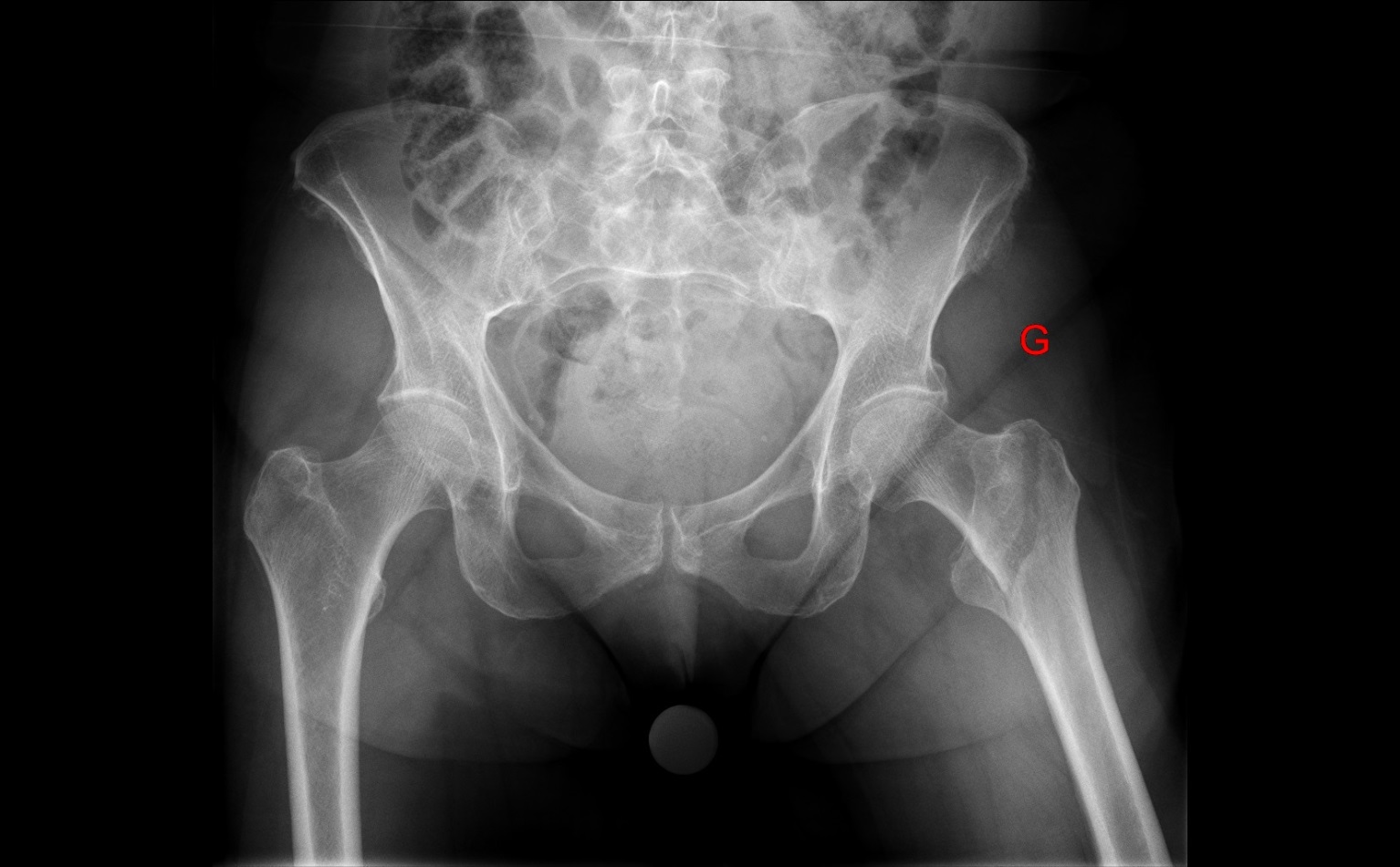 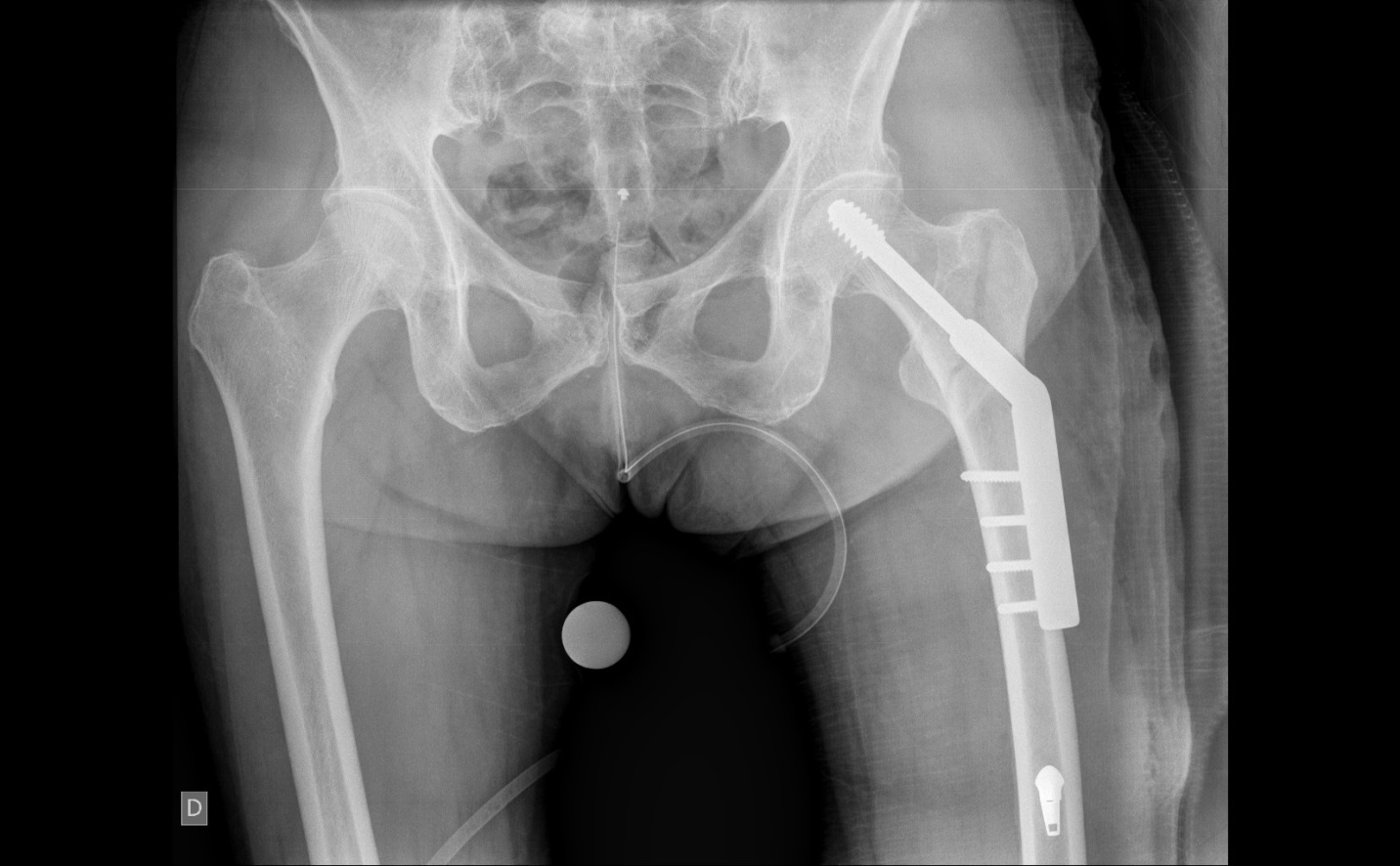 How would you position the patient?
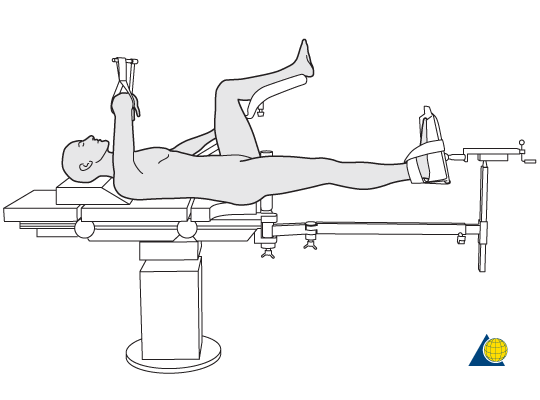 [Speaker Notes: Other items which can be discussed here are:

Which possibilities for positioning exist?
Discuss safe positioning for the patient (accessories, OR-table, etc…).
Discuss tips and tricks.
Which complications might occur?
How can these complications be prevented?

Reference: https://www2.aofoundation.org/wps/portal/surgery]
What about these possibilities?
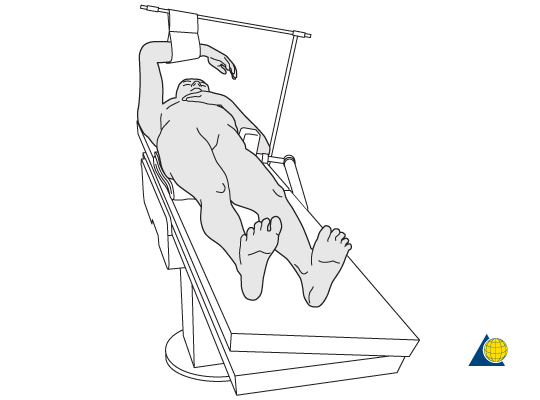 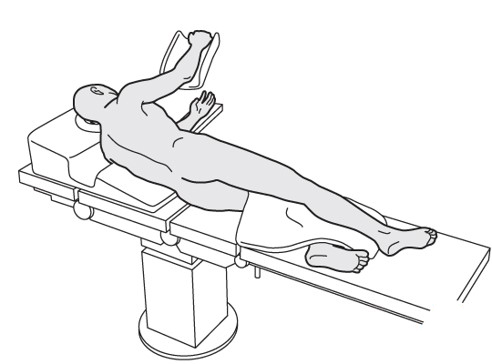 [Speaker Notes: Reference: https://www2.aofoundation.org/wps/portal/surgery]
How would you drape for this case?
Nursing preparationsPre-, intra and post operative process
Planning
Preparing (Equipment, instruments and implants)
Positioning 
Draping
 Instrument- and implant check
 Procedure
[Speaker Notes: Only repeat this if deemed required. This subject is possibly already discussed in the previous discussion.

Questions which can be asked are:

Ask your participants:
What is the final check before skin incision? (refer to Surgical Safety Checklist, see next slides)
Who does this systemically?
What is exactly checked? (availability of instruments and implants or more)

Ask those participants who perform systematically a safety check:
If they use a checklist adapted to their hospital?
If they use a general type of list (see WHO-checklist, AOTrauma checklist)?]
WHO-checklist
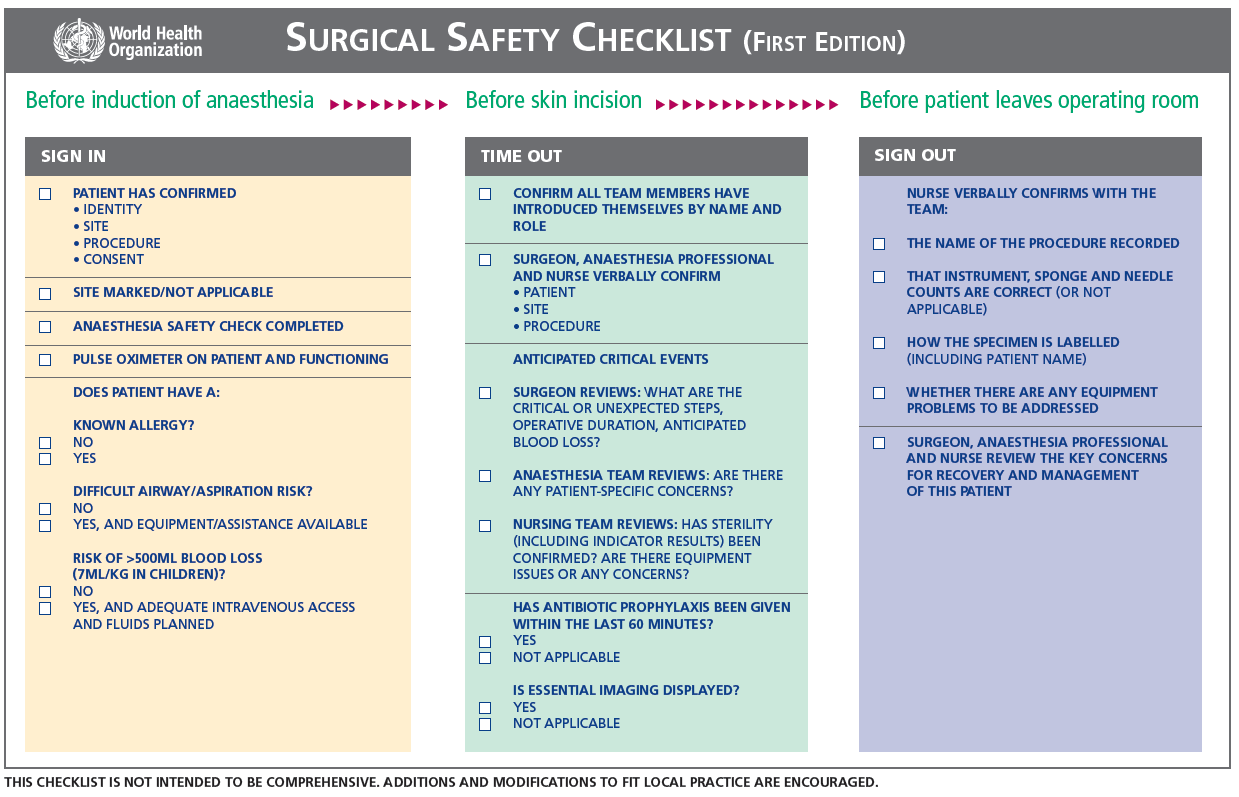 [Speaker Notes: This is probably discussed in previous discussions. Discuss this slide if wished and required.]
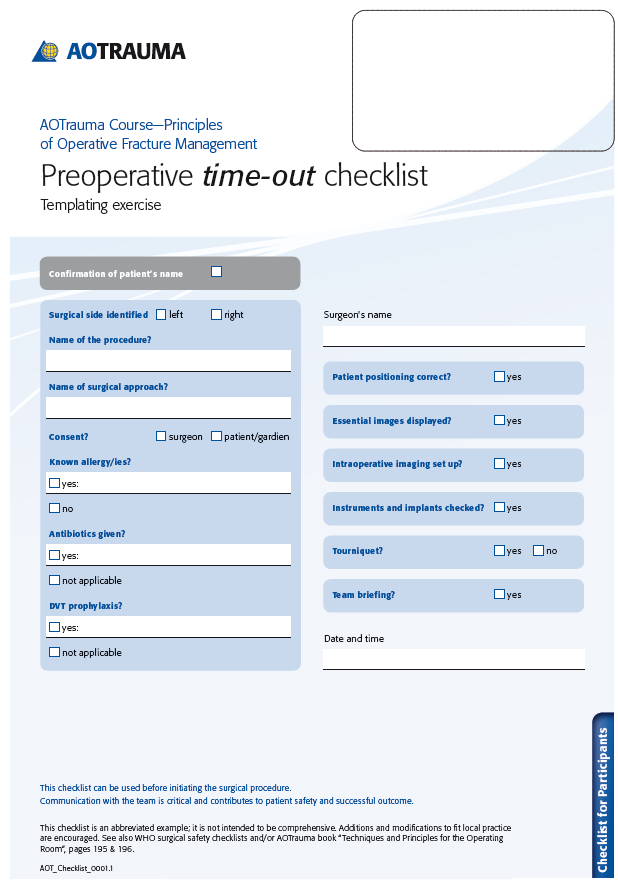 [Speaker Notes: This is probably discussed in previous discussions. Discuss this slide if wished and required.

Note that the time-out is only 1 part of the surgical safety checklist.]
Nursing preparationsPre-, intra and post operative process
Planning
Positioning 
Preparing (Equipment, instruments and implants)
Draping
 Instrument- and implant check
WHO-checklist/AOTrauma-checklist
 Procedure
Approach
Technique
[Speaker Notes: Discuss the procedure step-by-step starting with the approach.]
What approach could be done?
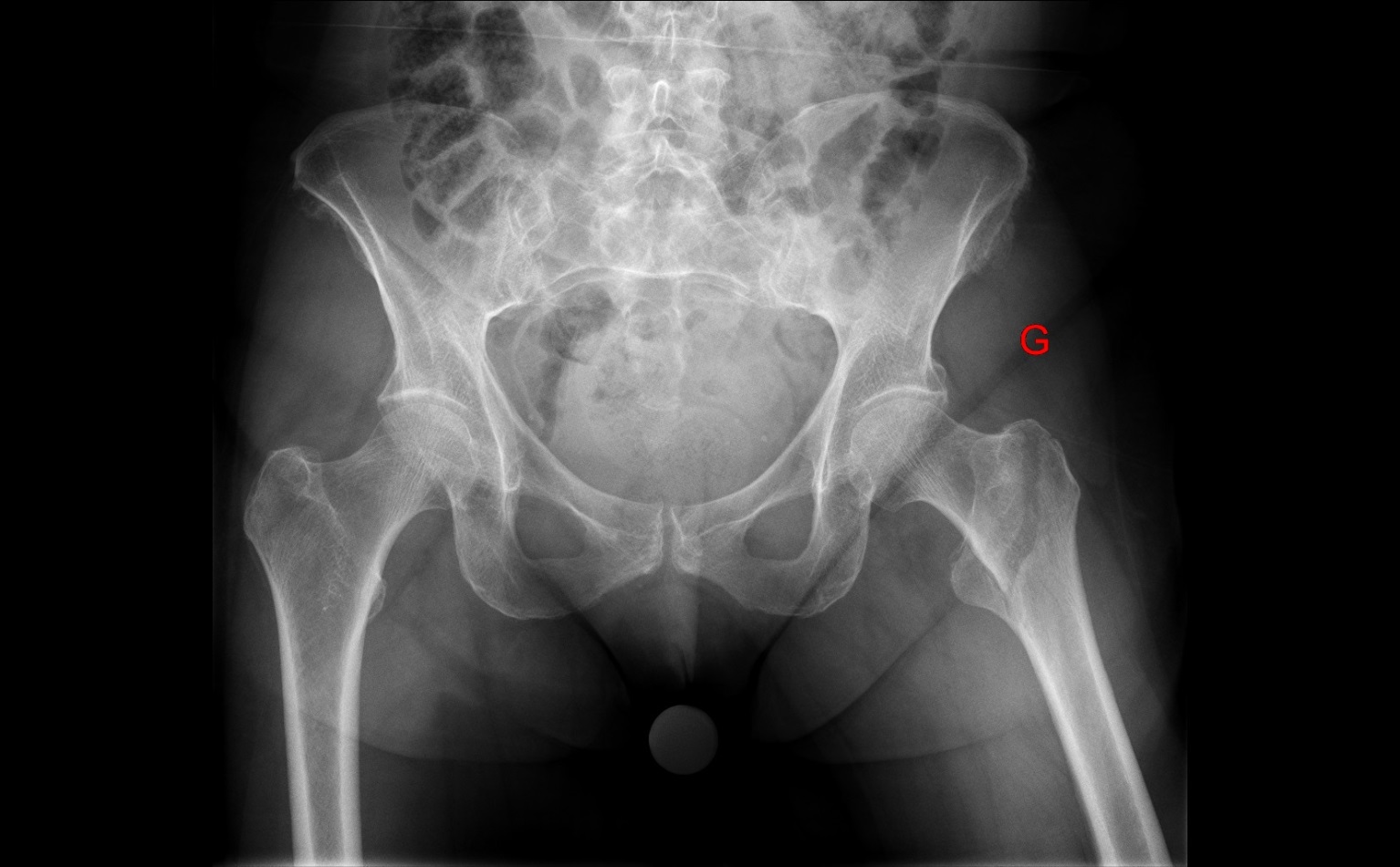 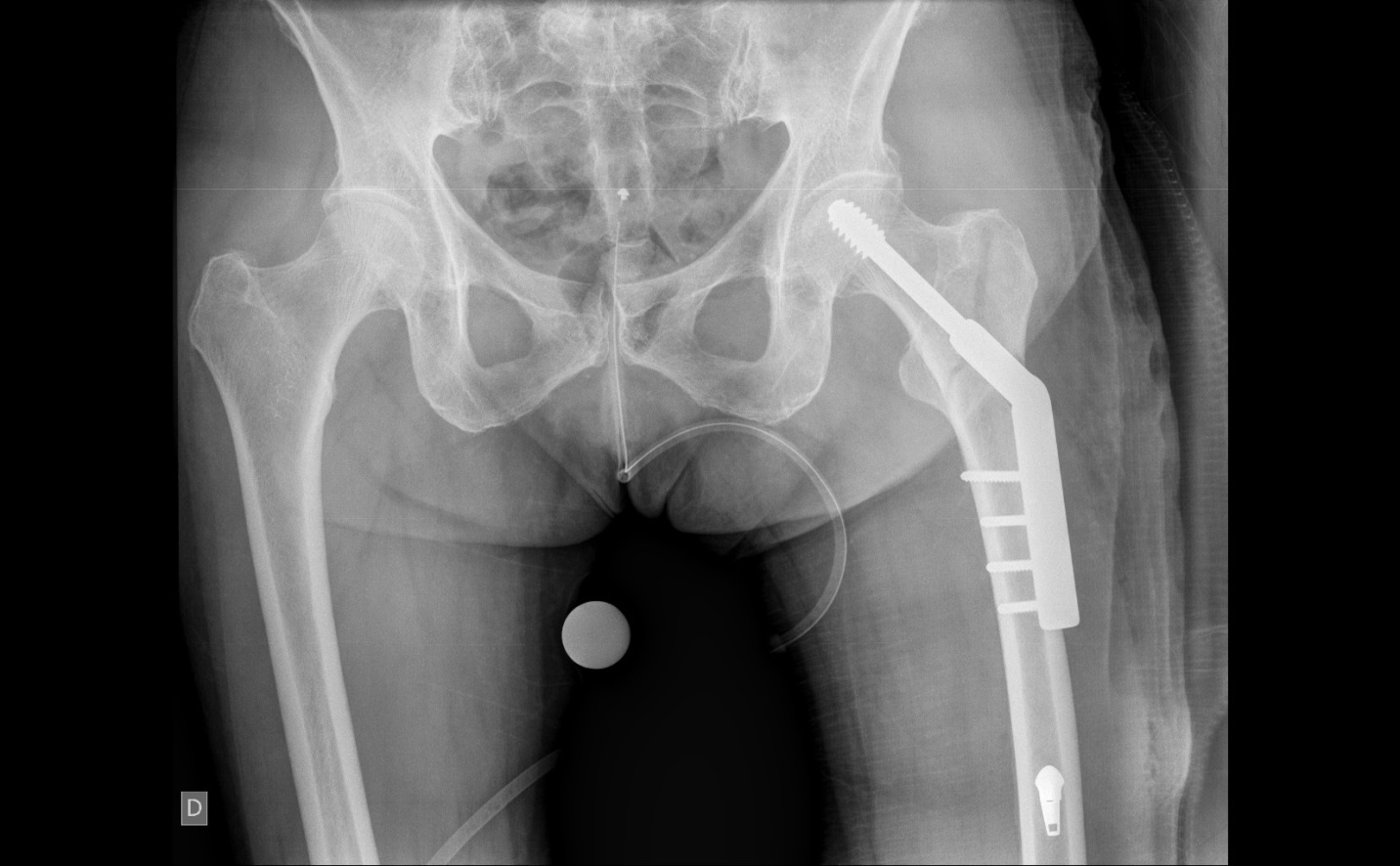 [Speaker Notes: Other items which can be discussed here are:

Discuss the open, closed and/or minimally invasive approach.
What is the impact regarding the soft tissues?]
What approach could be done?
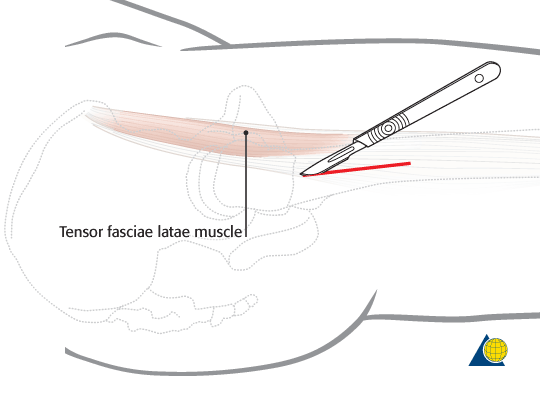 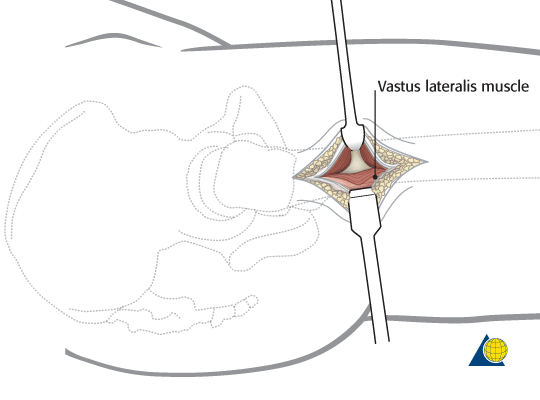 [Speaker Notes: For insertion of multiple screws, the incision is centered over the femoral neck axis line, and slightly posterior to the palpable mid line of the trochanter.For a sliding hip screw, the plate angle and length will affect the lateral incision. For example, for a two-hole 135º side plate, the incision usually begins a few centimeters beyond the palpable greater trochanter and extends 10 cm further distally, over the femoral shaft.If the soft tissues are thick, the incision may need to be more distal or longer. 

Use one or two small elevators to expose the femoral shaft, and place a Hohmann retractor anteriorly. Expose only enough lateral femoral surface for satisfactory hardware placement.

Reference: https://www2.aofoundation.org/wps/portal/surgery]
What are the steps of procedure?
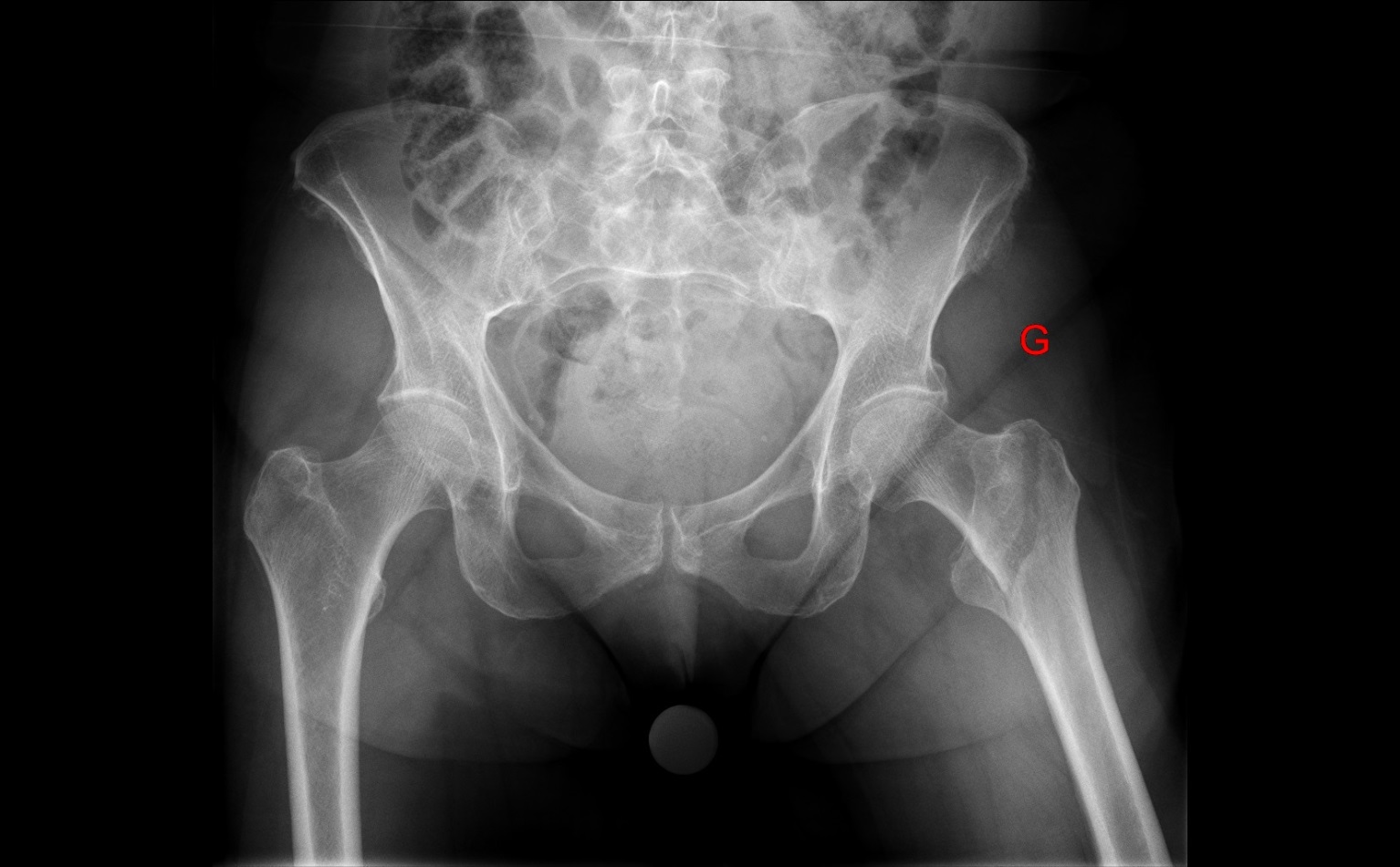 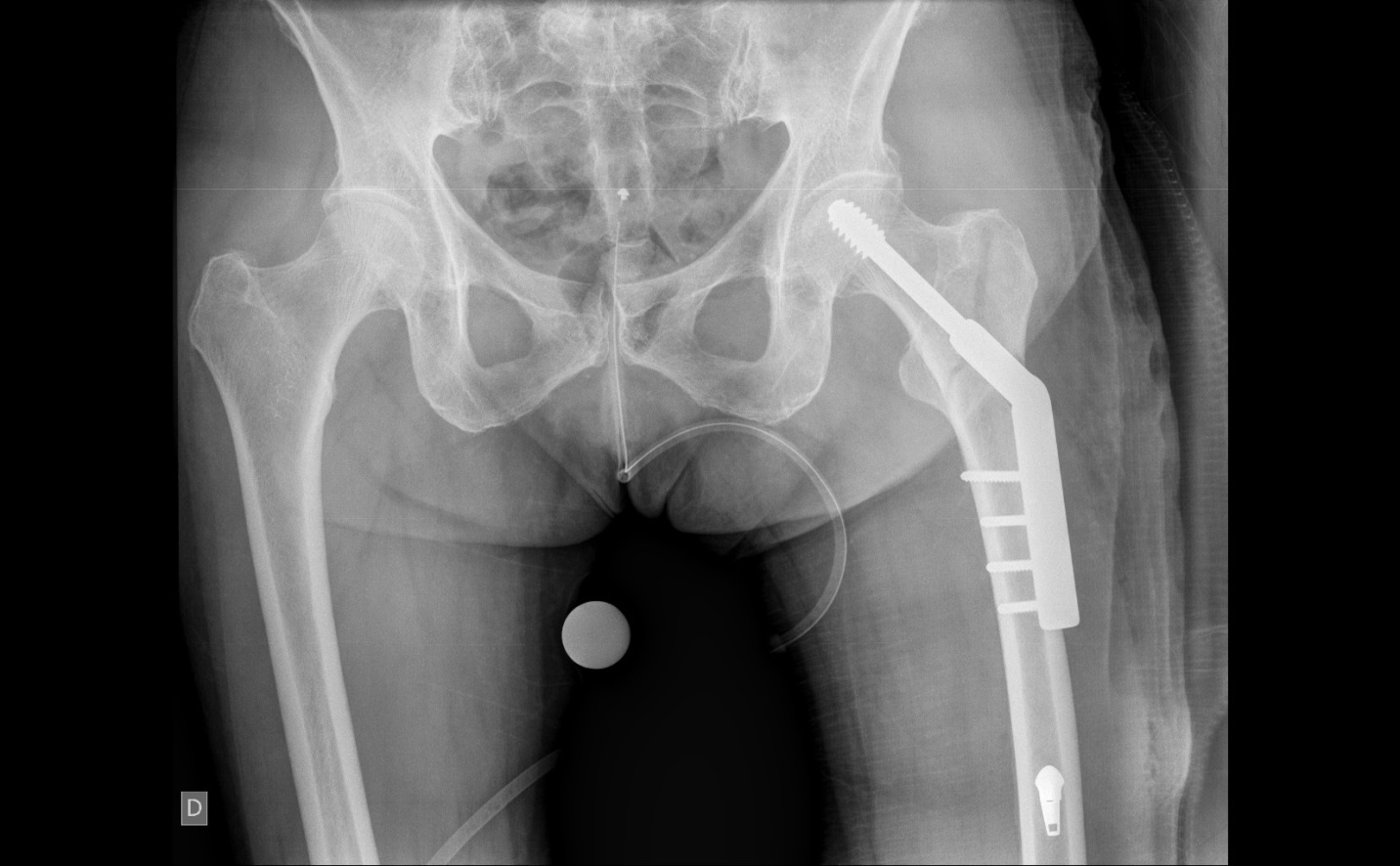 [Speaker Notes: Participants come up with the steps of procedure. The next slide is a reminder and help which can be used once the participants have given their input.]
What are the steps of procedure?
Closed reduction
Insertion of guide wire
Reaming, tapping, and insertion of DHS
Plate fixation
[Speaker Notes: Participants come up with the steps of procedure. The next slide is a reminder and help which can be used once the participants have given their input.]
What kind of mobilization after surgery is aimed for?
[Speaker Notes: Other items which can be discussed here are:

Discuss the mobilization after surgery. (Movements of injured limb, weight bearing, …)
What are available community resources in your country to help mobilize the patient so that they get back home quicker?
How does the diabetes influence the healing process?]
Summary—The 4 AO principles
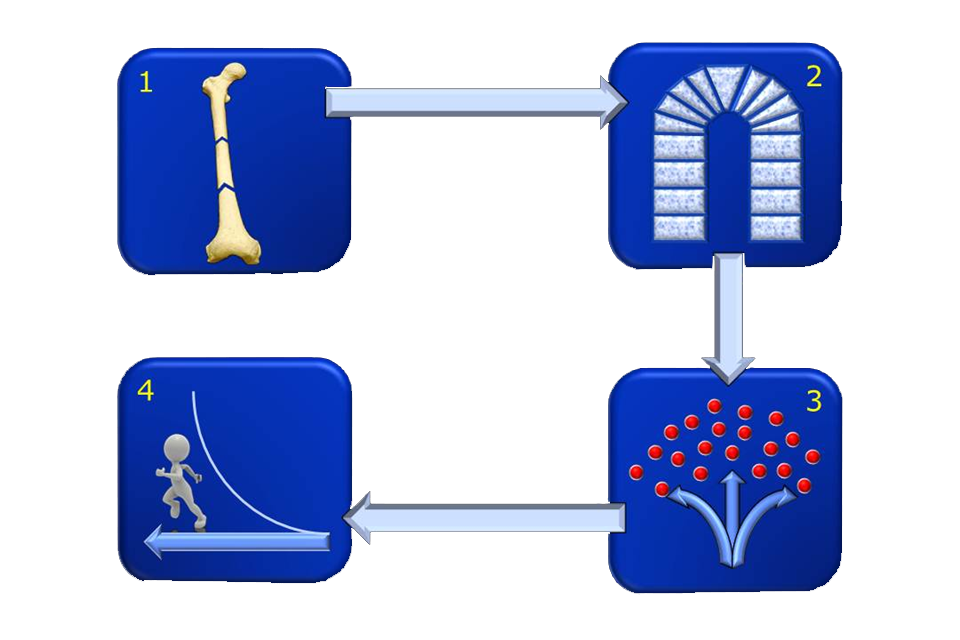 [Speaker Notes: Let a participant make a summary on hand of the four AO principles of fracture fixation. Relate/Refer to the case discussed!

Type of reduction (direct or indirect, open or closed)
Principles of stabilization and fixation (absolute or relative stability) with healing expected
Impact of soft tissue (approach)
Expected mobilization after surgery (limb, patient as a whole, weight bearing)]
Conclusion
The 65-year-old woman with a proximal femoral fracture is treated with DHS.
Closed reduction is performed on a fracture table 
Internal fixation will provide relative stability and secondary bone healing.
The case is prepared following «P.I.P.».